Механическое движение
Повторение
6 класс
2009 год
Решите задачу
Какова масса меда, если он наполняет банку вместимостью 0,5 л? Плотность меда 1400 кг/м3?
Самостоятельная работа
2 вариант
1 вариант
Сосуд объемом 0,4 м3 содержит 460 кг раствора медного купороса. Чему равна плотность этого раствора?
Плотность кислорода 1,43 кг/м3 означает, что …
Поваренная соль, объем которой 0,2 м3, имеет массу 420 кг. Чему равна плотность поваренной соли?
Плотность льда равна 900 кг/м3 означает, что …
Механическое движение
– это изменение положения тела в пространстве относительно других с течением времени.
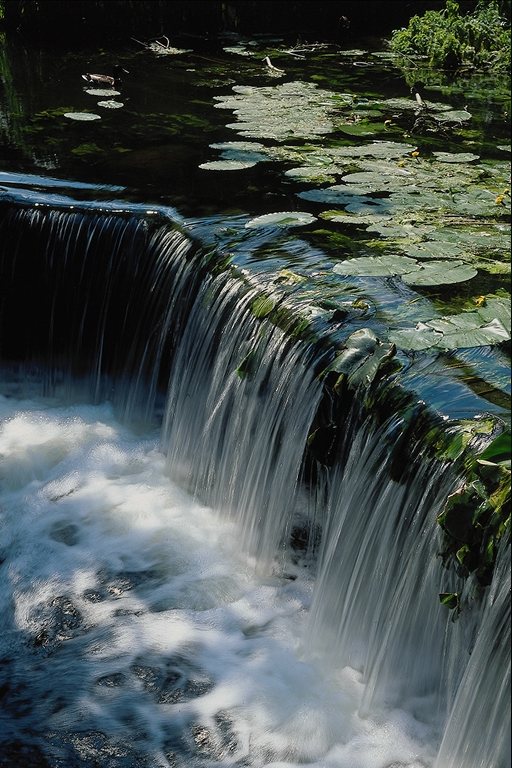 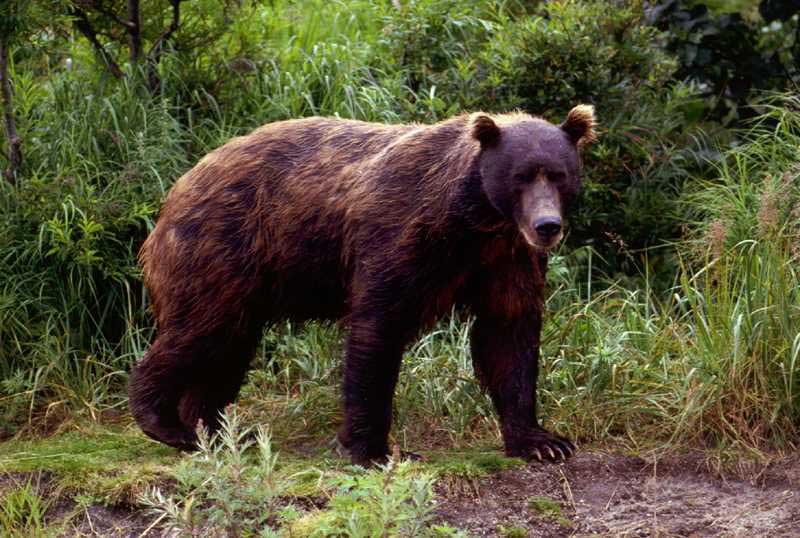 Тело отсчета – это предмет, который считается неподвижным и относительно которого рассматривается движение тел.
Скорость
при равномерном движении показывает, какой путь пошло тело за единицу времени.



СИ : [υ]= 1м/с (метр в секунду)
t
S
Чтобы найти пройденный путь надо … .

Чтобы найти время движения надо … .
Внесистемные единицы измерения скорости
36 км/ч = 

72 км/ч =

360 м/мин = 

5400 дм/час =
Средняя скорость движения
Решите задачи
Найдите среднюю скорость движения тела, если первые пять минут оно прошло путь 0,8 км, а за следующие 10 минут- 2 км. 
Мотоциклист движется со скоростью 54 км/ч, пешеход – со скоростью 2 м/с. Во сколько раз скорость мотоциклиста больше скорости пешехода?
Домашнее задание